Ortaöğretimde Devam ve Okullaşma Oranlarının Artırılması Teknik Destek Projesi TREESP2.2.ENROLMENT/P-01
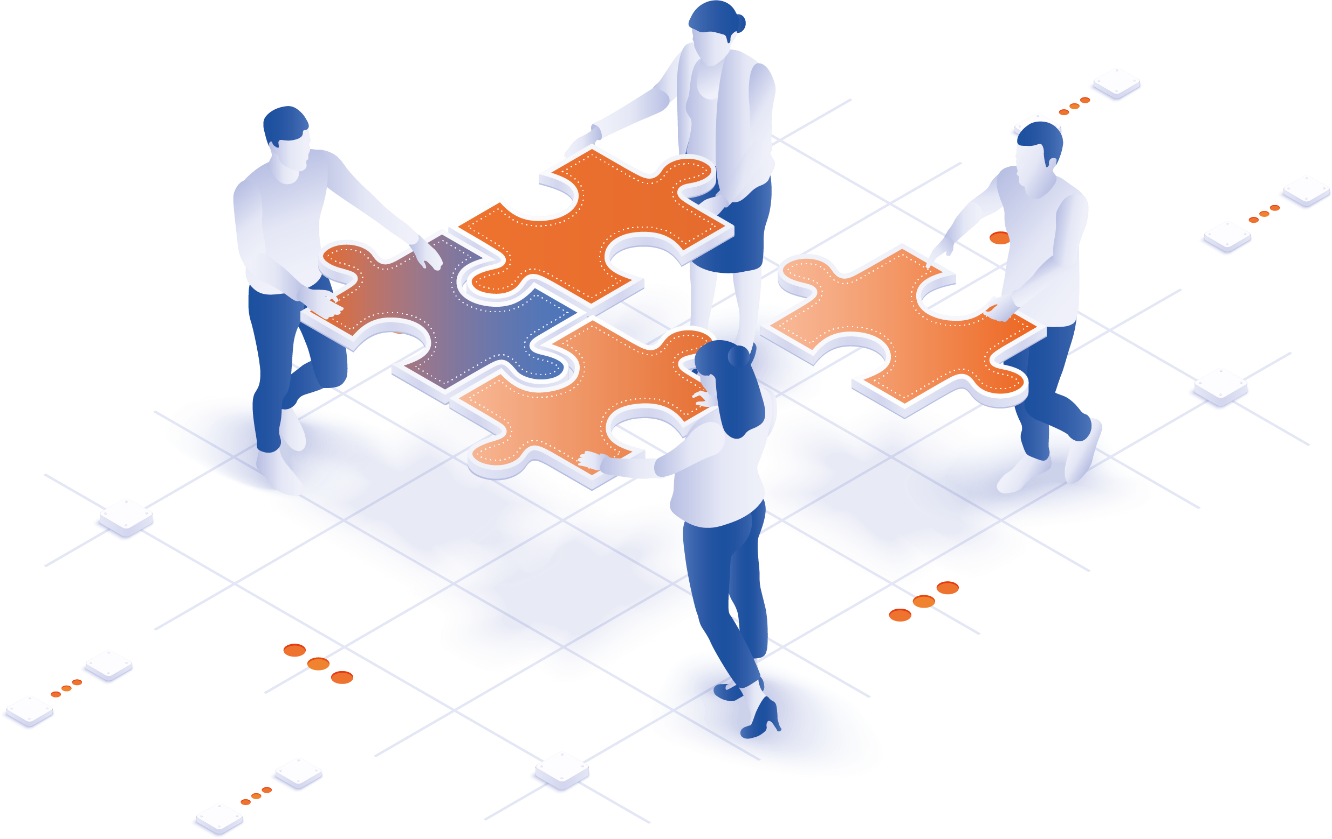 MENTORLUK UYGULAMALARI ÇEVRİMİÇİ BİLGİLENDİRME SEMİNERİ
8 Şubat 2024
Oturum Başlıkları
Hatırlayalım mı? 
Mentorluk 101
Mentorluk Çeşitleri
Duygu Koçu Mentorlar
Gelişimsel, Güçlendirici ve Beceri Edinimine Yönelik Etkinliklerle Zenginleştirilmiş Okul Temelli Mentorluk Modeli 
Soru § Cevap
Hatırlayalım mı?
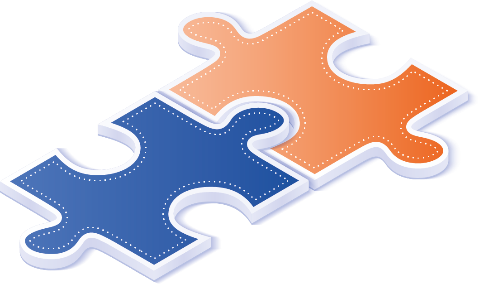 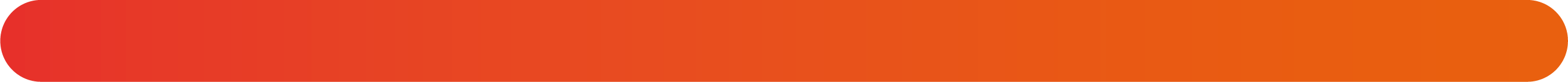 Temmuz - Ağustos 2023 Çalıştayları
24-25-26-27-28 Temmuz 2023
31 Temmuz-1-2-3-4 Ağustos 2023
7-8-9-10-11 Ağustos 2023 tarihlerinde gerçekleşen çalıştaylarda mentorluk oturumları yapılmıştı. 
Bu oturumlarda Okul Temelli Gelişimsel Güçlendirici Mentorluk Modelinin kavramsal çerçevesi, çıkış noktasını oluşturan teorik yaklaşımlar detaylı olarak aktarılmış ve küçük grup çalışmaları aracılığıyla katılımcıların okullarında yaşayacakları deneyimlerle ilgili farkındalıklar oluşturulması desteklenmişti.
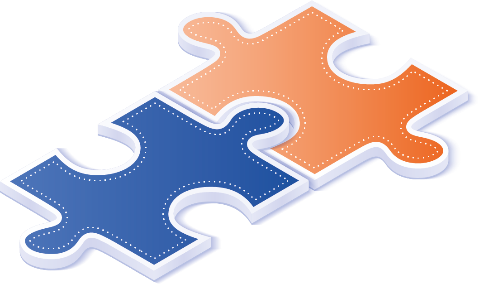 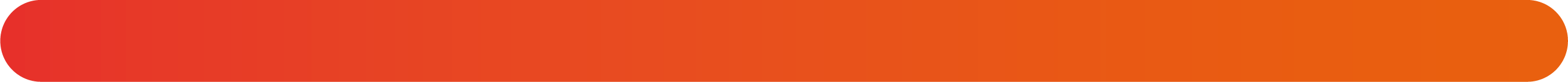 Ekim – Aralık 2023 İl Okul Ziyaretleri
14 Pilot ilde bulunan 50 okulda sizlere destek olmak amacıyla izleme çalışmaları yapılmış, yaşadığınız sorunlar ve faaliyetlerin iyileştirmeye açık alanlarıyla ilgili sahadan veri toplanmıştır. 
Bu veriler arasında sıklıkla dile getirilen sorunlar arasında; okullardaki rehber öğretmen nakilleri/atamaları/yer değiştirmeleri nedeniyle yaşanan bilgi kayıpları ile bunlara bağlı olarak mentorluk sürecindeki ihtiyaçlar yer almıştır.
Bu bağlamda bugünkü oturumun amacı; daha önce bu çalışmalara katılan öğretmenlerimizin mentorluk süreciyle ilgili bilgilerini tazelemek, katılmayan öğretmenlerimizin ise yaklaşan uygulama dönemiyle ilgili sorularını yanıtlamaya çalışmaktır.
Mentorluk 101
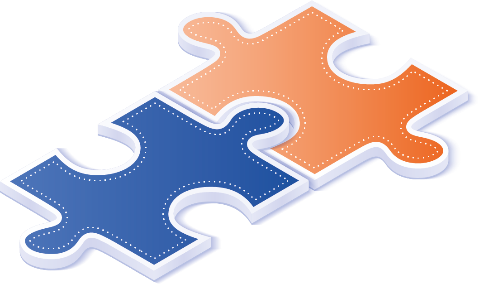 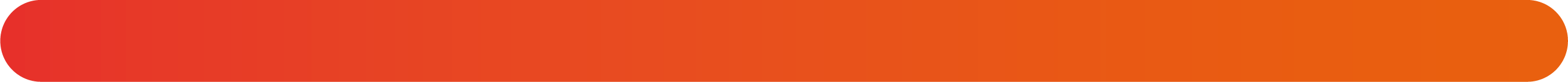 Tüm Risk Etmenlerine Rağmen Kimler Okula Devam Ediyor?
(Özer, 2011)
Aile ve arkadaş desteği alan öğrenciler, 
Okulda alınan sosyal destek düzeyi yüksek olan öğrencilerin okul terki riski azdır.
(Şimşek, 2011)
Güneydoğu Anadolu Bölgesindeki 8 ilde 54 lisede yapılan bir araştırma sonuçlarına göre;
Çocuğunun eğitimiyle ilgilenen ailelerden gelen öğrencilerin okul terki eğilimi, ilgilenmeyen ya da daha az ilgilenen aileden gelen öğrencilerin yarısından daha azdır. 
Okuldan tamamen memnun olanların okul terki, okuldan memnun olmayanların üç katından azdır. 
Öğretmenden memnun olan lise öğrencilerinin okul terki eğilimi, öğretmeninden memnun olmayanların iki katından azdır.
Bulunduğu okulda yeteneklerini sergilemeye imkan verildiğini düşünen öğrencilerin okul terki eğilimi, yeteneklerini ortaya koyma imkanı verilmediğini düşünenlerin dört katından azdır. 
Okuldaki sosyal etkinliklere katılan öğrencilerin okul terki eğilimi, sosyal etkinliklere katılmayanların iki katından azdır.
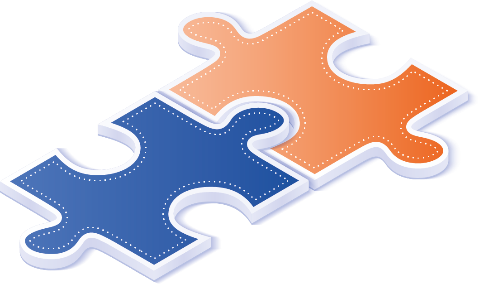 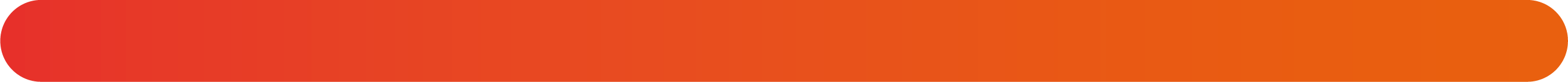 Tanımlar
Mentor (Öğretmen): Daha fazla tecrübe ve bilgiye sahip ve mentorluk ettiği kişinin gelişmesine katkı sağlayacak şekilde rehberlik eden ve olumlu rol model olan kişi, 
Menti (Öğrenci): Mentordan daha az deneyimli, belirli konularda desteklenmeye ihtiyaç duyan kişi,
Mentorluk Süreci: Mentor (öğretmen) ve menti (öğrenci) arasındaki ilişkiler bütünü.
Mentorluk, kişinin kendi içindeki potansiyeli ortaya çıkarmaya yardımcı olan bir tekniktir.     								Galileo
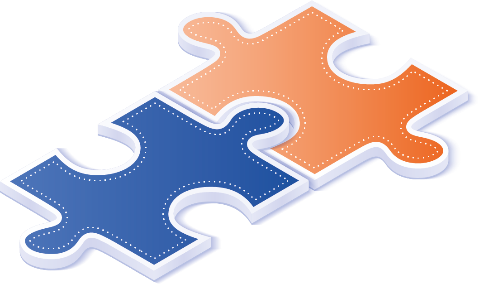 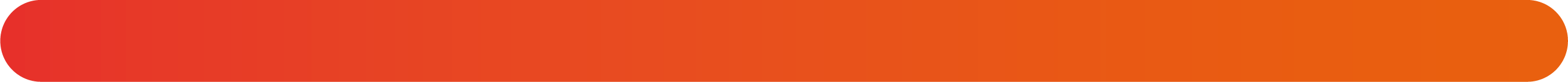 Bir Gönüllülük Hikayesi: Mentorluk
Mentor ve mentinin gönüllü katılımına dayanan, çift taraflı bir ilişkidir.
Mentorluk sürecinde mentiyi sadece alıcı olarak tanımlamak yanıltıcı olabilir. 
Menti de ilişki içerisinde mentora önemli katkılar sağlar. Bu ilişki mentor ve mentinin birbirinden öğrendiği, her iki tarafın da sürecin aktif katılımcısı olduğu bir ilişkidir. Bu sayede taraflar yeni öğrenmeler edinir ve yeni bakış açıları geliştirir.
Mentorun birincil sorumlulukları;
Zarar vermemek
Sınırları gözetmek
Çoklu ilişkilerden kaçınmak olmalıdır.
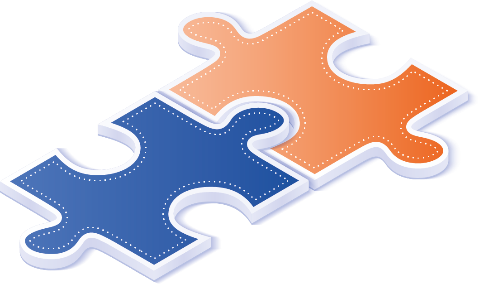 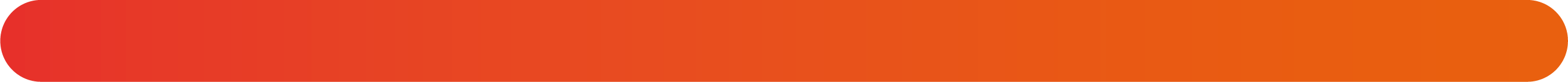 Duygu Koçluğu Yapan Mentorlar;
Sahip olduğu yaşamsal deneyimleri paylaşır,
Mentisine ulaşılabilir hedefler koyar ve onun bu hedeflere doğru yolculuğunu yapıcı bir şekilde izler,
Yolundaki engelleri önyargısızca kaldırmasına yardımcı olur,
Menti hata yaptığında; sakin ve rahat karşılar, çözüme ulaşmasını kolaylaştıracak yönlendirmeler yapar, 
Olumsuz duyguların da olumlu duygular kadar normal olduğunu bilir,
Bu duyguları, mentinin hayatında neler olup bittiğini anlamak üzere ipucu olarak kullanır ve bunu bir yakınlık kurma fırsatına dönüştürür,
Mentinin davranışlarının altında yatan duyguları fark edebilir,
Mentinin kendi duygularını tanıması ve ifade edebilmesini destekler.
…
Mentorluk Çeşitleri
Doğal Mentorluk
Formel Mentorluk
Mentorun yada mentinin, herhangi bir mentorluk programı olmadan çevresindeki yetişkinlerle kurduğu, doğal olarak gelişen bir mentorluk türüdür.
Mentor ve mentinin yapılandırılmış mentorluk programları aracılığıyla birbirleri ile eşleştirildiği mentorluk türüdür.
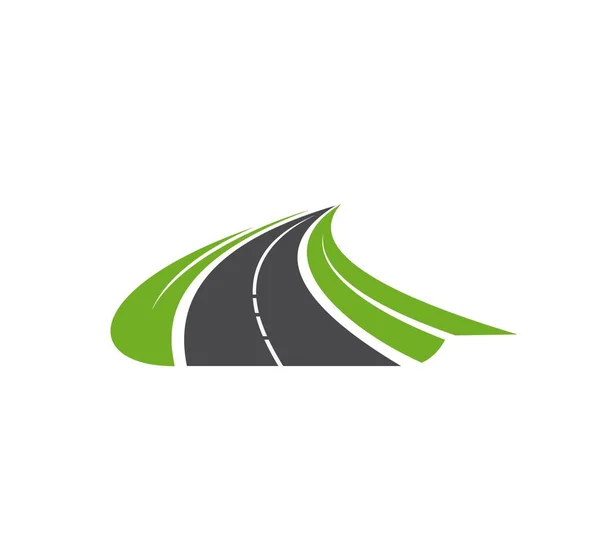 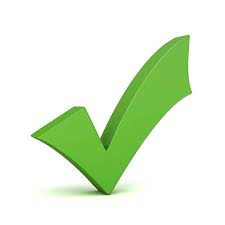 Formel Mentorluk Türleri
Formel Mentorluk Programlarına İyi Bir Örnek
Gelişimsel, Güçlendirici,Beceri Edinimine Yönelik Etkinliklerle Zenginleştirilmiş Okul Temelli Mentorluk Modeli
İÇİNDEKİLER
Bölüm.1. Okul Terkini/Devamsızlığını Önlemede Mentorluk HizmetleriBölüm.2. Mentorluk YaklaşımıBölüm.3. Okul Terkini Önlemeye Yönelik Güçlendirici Gelişimsel Mentorluk Modeli (GGM)Bölüm.4. Okul Devamsızlığını Önlemeye Yönelik Güçlendirici Gelişimsel Mentorluk Modeli Planlama ve Uygulama AdımlarıEKLER
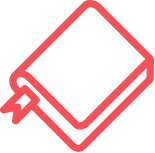 DİĞER DESTEKLEYİCİ KILAVUZLAR
Mentorluk Hizmetleri Oturumlarında Kullanılabilecek Beceri Kazandırmaya Yönelik Örnek Etkinlikler (6 Bölüm, 48 Etkinlik)
Erken Okul Terki Riski Altındaki Ortaöğretim Öğrencileri İçin Ev Ziyaretleri Kılavuzu
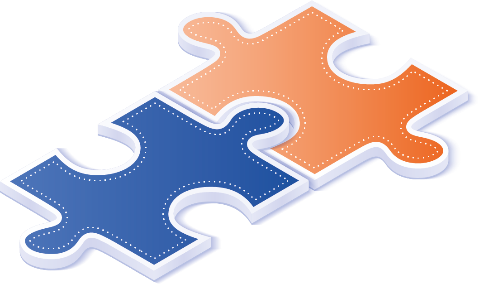 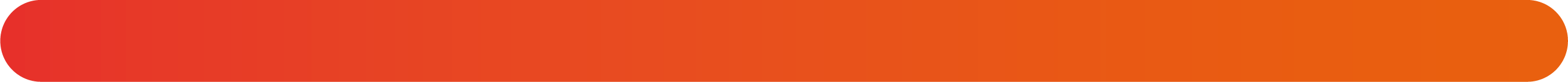 Mentörlük Uygulamalarında Dikkat Çeken İlk 3 Başlık
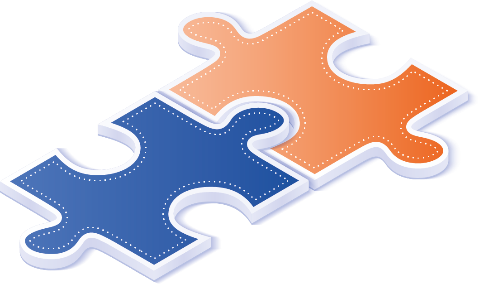 Mentorluk Sürecinde Dikkat Edilmesi Gereken Diğer Önemli Noktalar
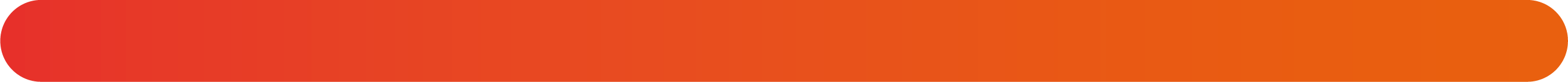 Mentorluk sürecinin amaçlarının netleştirilmesi ve mentinin bilgilendirilmesi,
Hangi araçlarla iletişim kurulacağının belirlenmesi,
Belirlenen görüşme tarih, saat bilgisinin korunması, mutlaka değiştirilmesi gerektiğinde menti ile mutabık kalınması, en yakın tarihte başka bir görüşme ayarlanması,
Gizliliğin korunması için sınırların netleştirilmesi. Mentorun gizli tutamayacağı bilgiler varsa bunların hangi başlıklardan oluştuğunun menti ile paylaşılması.
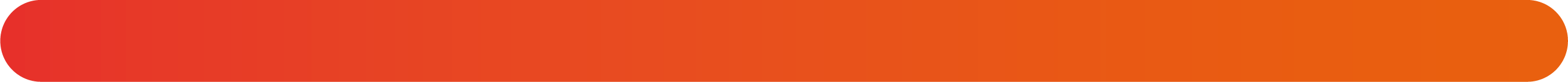 Mentorluk Programı Uygulama Adımları
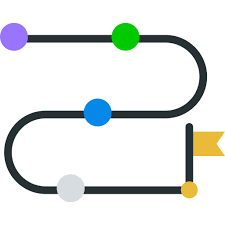 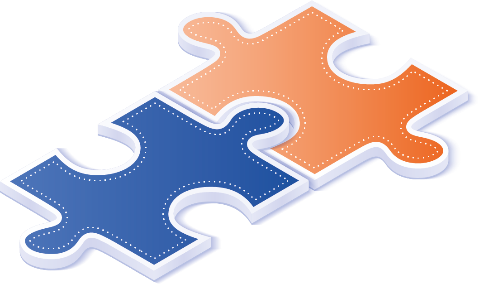 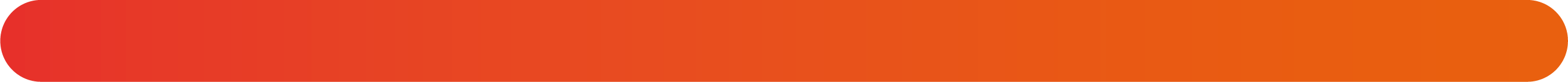 Mentorluk Programı Süresince Kullanılacak Ekler
EK.6. OKUL TEMELLİ MENTORLUK PROGRAMI PLANLAMA FORMU (Okulun PDR öğretmeni tarafından doldurulacaktır)
EK.7. OKUL TEMELLİ MENTORLUK PROGRAMI PLANLAMA KONTROL LİSTESİ (Okulun PDR öğretmeni tarafından doldurulacaktır)
EK.12. MENTORLUK ANLAŞMASI (Mentor öğretmen tarafından doldurulacaktır)
EK.16. MENTORLUK HİZMETİ DEĞERLENDİRME FORMU (Öğrenci tarafından doldurulacaktır)
EK.ÖZEL.1.MENTORLUK OTURUMU DEĞERLENDİRME FORMU (Serbest formatta hazırlanabilir bu form, her oturumdan sonra mentor öğretmen tarafından doldurulacaktır. Oturumun içeriği ve öğrencinin gelişim notlarının yer alacağı bu formun bir örneği sonraki slaytta sunulmuştur.) 
EK.ÖZEL.2.MENTORLUK UYGULAMALARI ETKİ DEĞERLENDİRME RAPORU: (Serbest formatta hazırlanabilir bu form, yıl sonunda mentor öğretmenler tarafından, PDR öğretmen desteğiyle hazırlanacaktır. Örnek format sonraki slaytta sunulmuştur.) 

Yukarıdaki ekler, mentorluk programı çerçevesinde tüm pilot okullarda uygulanacaktır. 

Kılavuzda yer alan diğer ekler ise (ihtiyaç duyulması halinde) yönergesine uygun olarak PDR öğretmen veya sınıf rehber öğretmenleri tarafından uygulanacaktır.
EK.ÖZEL.1. MENTORLUK OTURUMU DEĞERLENDİRME FORMU
Mentor Öğretmenin İmzası
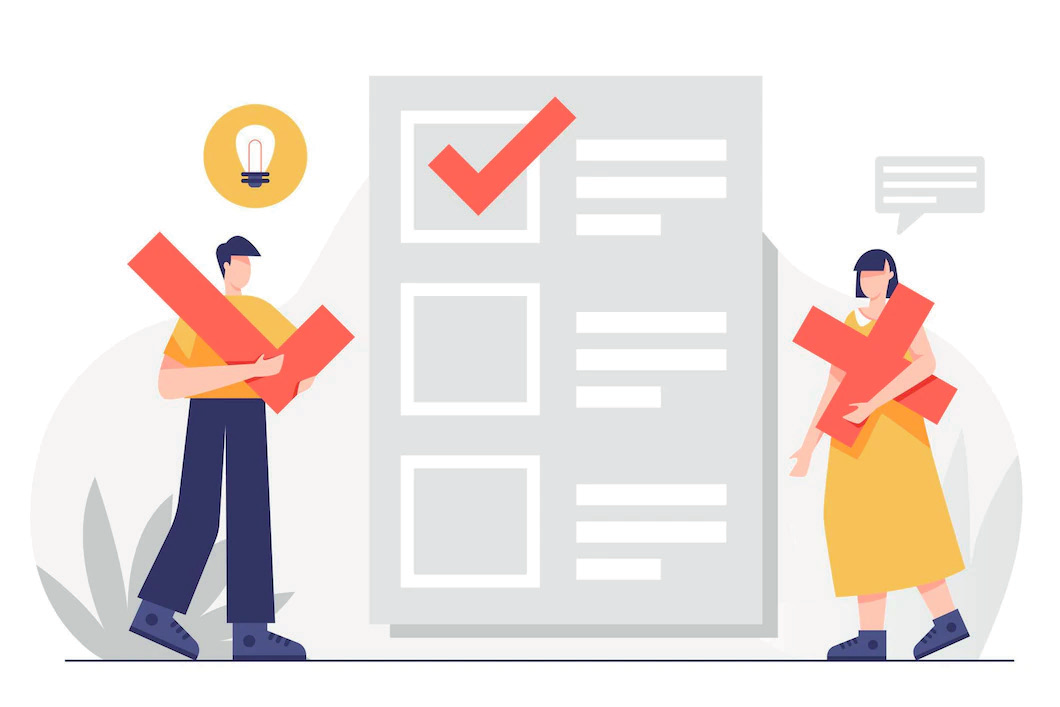 EK.ÖZEL.2. MENTORLUK UYGULAMALARI ETKİ DEĞERLENDİRME RAPORU
İl/Okul Bilgileri
Mentorluk Programı Uygulama Dönemi
Mentorluk Programı Uygulama Süresi (Toplam)
Mentorluk Programı Uygulama Süresi (Öğretmen Bazlı)
Mentor Öğretmen Adı/Soyadı/Branşı
Menti Öğrenci Listesi
Yürütülen mentorluk programı, öğrencilerin akademik başarısının artmasına yardımcı oldu mu?
Mentorluk programı sayesinde öğrencilerin okula devam oranı arttı mı?
Mentorluk programı sayesinde öğrenciler sağlıklı sosyal ilişkiler kurmaya başladı mı?
Mentorluk programına katılan öğrencilerin, problem çözme becerileri gelişti mi?
Mentorluk uygulamalarında yaşadığınız sorun/sınırlılıklar var mı? Lütfen açıklayınız. 
Mentorluk programını uygulayacağınız bir sonraki dönem neleri farklı yapardınız? Lütfen açıklayınız.
Eklemek istediğiniz başka konular varsa lütfen bu bölüme yazınız.
ODAP Okul Ekibi Mentorluk Programı Koordinatörünün İmzası
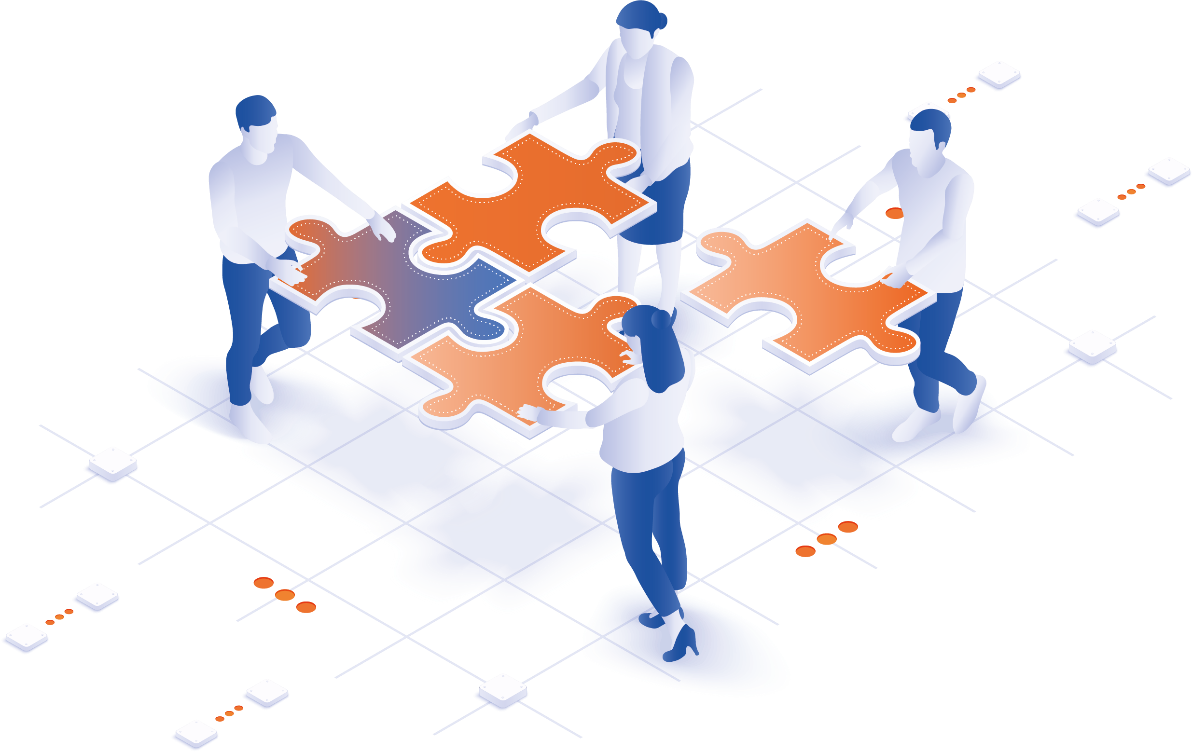 Soru § Cevap